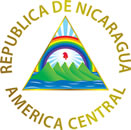 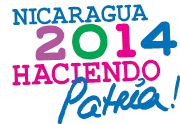 PROTECCION DE LOS DERECHOS DE LOS Y LAS NICARAGÜENSES EN ESPAÑAXIX Conferencia Regional sobre MigraciónNicaragua, Junio 2014.
Antecedentes y Justificación
Flujo de nicaragüenses a España se intensifica a partir del 2000

OIM estima que en España se encuentran alrededor de 20 mil nicaragüenses

Datos de empadronamiento español, indican que para el 3er trimestre 2012, se encontraban registrados 17,455 nicaragüenses

La población nicaragüense en España se  encuentra en edades plenamente productiva (rango entre 5 y 64 años edad)
Antecedentes y Justificación
76% de la población migrante es femenina, empleada principalmente en el sector de cuidados (salarios entre 600 y 800 euros)

Experiencias anteriores de trabajo entre OIM y Cancillería valoradas como muy positivas y enriquecedoras

Disponibilidad para formular el proyecto de forma conjunta
Antecedentes y Justificación
Factores que motivan la migración a España:
Imaginario social sobre España, construido a partir de experiencias exitosas
Redes sociales bien establecidas

Poca información sobre la crisis en España
Retiro de acceso a sanidad pública para migrantes en condición irregular, salvo casos de urgencia
2012 Ministerio del Trabajo suspendo fondos destinados a integración, acogida y refuerzo educativo de migrantes
Antecedentes y Justificación
Realidad que enfrenta el Consulado

Quejas de las(os) connacionales
Aumento constante en la demanda de Servicios Consulares 
La dinámica migratoria en aumento, tanto en número como en problemáticas, genera demanda de nuevos servicios 

«Número de migrantes en España ha sobrepasado  la capacidad de atención de la Misión Diplomática…»
Iniciativa de proyecto 
“PROTECCION DE LOS DERECHOS DE LOS Y LAS NICARAGÜENSES EN ESPAÑA” 
    Octubre 2012 enero 2014
     Fondos para el desarrollo de OIM.
Beneficiarios
Migrantes nicaragüenses en España

Consulado de Nicaragua en España

Dirección General Consular

Población de comunidades de origen; Ocotal, Somoto y Chinandega.
Propósito de la Iniciativa
Contribuir a fortalecer la protección de los derechos de las y los migrantes nicaragüenses en España. 
¿Cómo se logró? 
Ampliando las capacidades de las autoridades consulares.

Promoviendo el conocimiento de los y las migrantes sobre sus derechos y procedimientos para ejercerlos.
Ampliando las capacidades de las autoridades consulares
Ampliando  los
conocimientos y 
capacidades de los
funcionarios consulares
sobre: derechos de los migrantes y protección
 consular.(Curso Virtual, revisión de procesos internos para agilizar la prestación de servicios )
Dotando de Herramientas
tecnológicas que ayuden a mejorar la capacidad de atención y respuesta a Migrantes (página web, central telefónica)
Promoviendo el conocimiento de los y las migrantes sobre sus derechos y procedimientos para ejercerlo
Migrantes y sus familias con acceso a información sobre sus derechos y los servicios consulares
Campaña de información para migrantes en España
Producir y distribuir materiales con información sobre trámites  migratorios y consulares en comunidades de origen
Resultados
Promovidos cambios en la visión sobre la Protección Consular; visión restringida y tradicional, a una de corte más moderna y de cara a las nuevas necesidades de la población migrante 

Reorganización de procesos propios de la Gestión Consular, hacia la eficiencia y prontitud. Divulgación de los servicios que se ofrecen

Se amplia oferta de Servicios Consulares; certificado de registro civil, record de policía, canje de licencias, movimientos migratorios, que contribuyen a regularización y mayores opciones de empleo.
Resultados
Implementación del Registro y Carné Consular de los nicaragüenses en España.  Abril 2013

Los y las migrantes tienen acceso a información sobre sus derechos y los procedimientos que gestionan las autoridades consulares para ejercerlos. 

Importante mejora en percepción de la población migrante, hacia los servicios y atención consular. 

Población migrante inicia el proceso de reconocimiento de derechos que los asisten, sobre la condición irregular en que se encuentran
Lecciones aprendidas
Las acciones de creación y/o fortalecimiento de capacidades de los actores (funcionarios consulares) influyen en la eficiencia de la gestión consular y en la sostenibilidad del proyecto. 

Para ejercer una atención consular en su «rol moderno» es imperativo conocer y estar actualizados sobre las leyes domésticas, principalmente en materia laboral, migratoria y de salud

El acercamiento y consulta permanente con diferentes actores en el territorio de origen, brindó insumos para la definición de una campaña de comunicación creativa y coherente con las necesidades de información
La creación de espacios de formación sistemática para funcionarios consulares, como el Diplomado Virtual, requieren de asignación de tiempo razonable para el cumplimiento de sus exigencias

La estrategia de Consulados móviles continua probando su efectividad. Sin embargo, la misma debe ser complementada con otras como; potencializar el trabajo de Cónsules Honorarios y promoción de alianzas estratégicas
Lecciones aprendidas
Muchas Gracias